Tom Brady
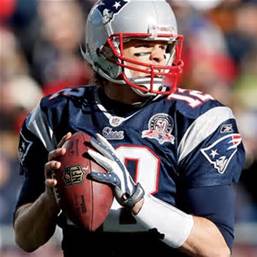 By Izabell
What is he famous for?
Tom Brady is famous for being really good at football.
He works hard and is confident.
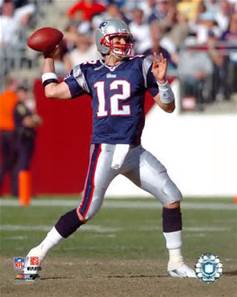 Early Life
Tom Brady grow up in San Mateo, California. 
One of his early memories was attending a football game.
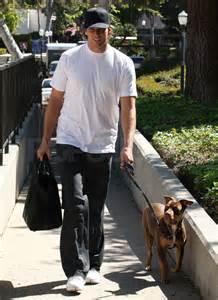 Where in the world is he?
He lives in:
 Los Angeles
 Boston
 New York
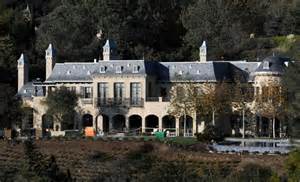 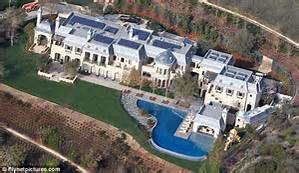 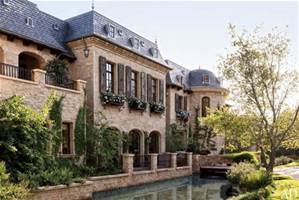 Character traits
perseverance
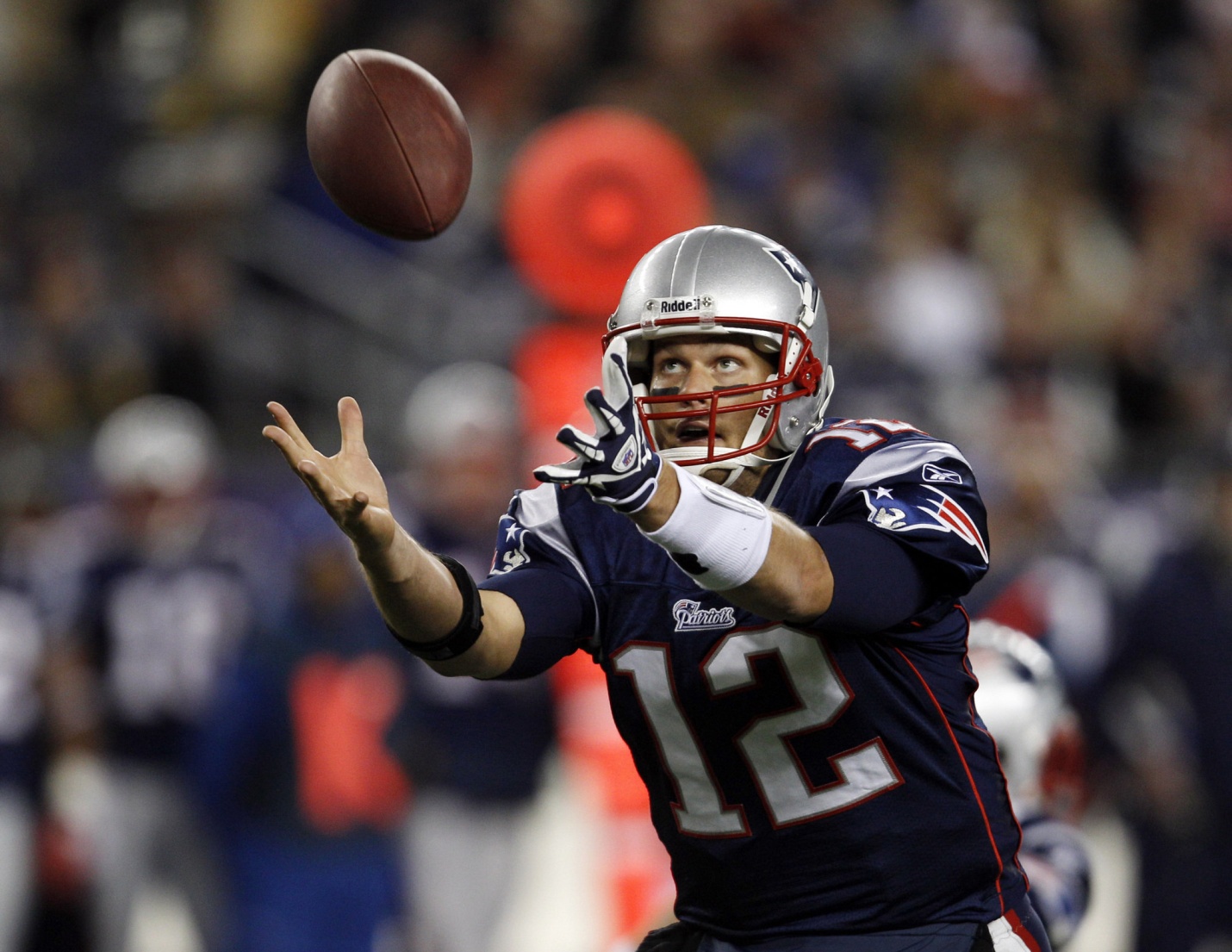 Fun Facts
Tom was a baseball player. 
The football team never won a game when he first started. 
 He always had to get up at 6:00 in the morning.
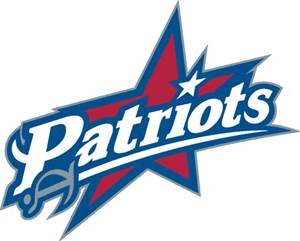